Project 4: IoT-enabled peer-to-peer energy trading  REU Students: Eric Elliott & Nicholas ShanklinGraduate mentors: Sharare ZehtabianFaculty mentor(s): Qun Zhou & Damla Turgut
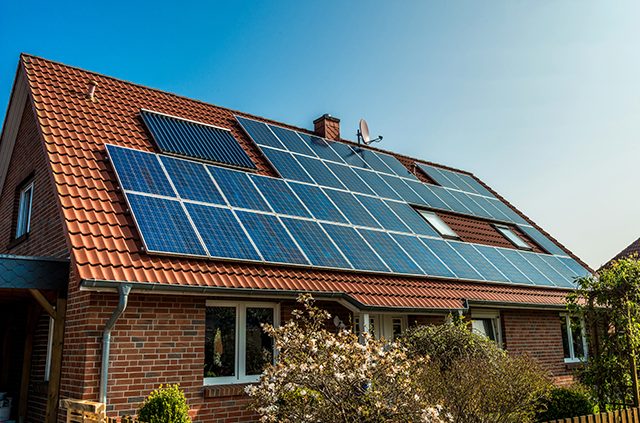 Week 6: July 1st, 2019 — July 5th, 2019

Accomplishments
Began to integrate the web application with the power systems framework, allowing potential energy transactions to be run through the simulated grid to determine their validity (i.e. if they actually work within the physical grid)
Outlined and wrote parts of our final report 
Problem & Solutions
Integrating the web application with the power systems framework has been challenging, as we’ve had to take into account both of the systems we’ve been creating
Plans for next week
After fully-integrating the power systems framework with the web application, we can finally begin to focus on learning techniques to make suggestions to users